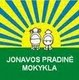 Jonavos pradinė mokykla
Mokinių dalyvavimo 
neformaliajame 
švietime 
suvestinė 2013-2014 m.m.
Parengė Jonavos pradinės mokyklos

 direktorės pavaduotoja 

ugdymui Jolita Skeirienė  


2014-01-24